Work Package 4 - Overview of work and developments
HESS IV – 1st Advisory Group meeting 11.02.2022
Jayne Woolford (JRC)
Julia Bachtrögler-Unger (external expert) 
Krzysztof Gulda (external expert)
Human capital in European Structural and Investment Funds
Background context
Development of skills for smart specialisation and industrial transition – integral part of the S3 process.
CPR 2021-2027: 
Policy Objective 1, Specific objective 4 Developing skills for smart specialisation, industrial transition and entrepreneurship. 
Intervention code 023: Skills development for smart specialisation, industrial transition, entrepreneurship, and adaptability of enterprises to change. 
Skills investment in line with S3 and S3 domains and workforce transition in the light of the twin transitions.
WP objectives
To analyse ESIF investments in human capital and skills in the 2021-2027 programming period - the level of financing, type of initiative funded and potential beneficiaries.
BUT changing policy and economic context v timeframe of HESS IV
Delays to 2021-2027 ESIF programmes.
Covid pandemic and the launch of the Recovery and Resilience Facility.
Activities
Analysis of skills investment for S3 and industrial transition in 2014-2020 programming period
Whole EU and 11 HESS case study regions
Analysis of skills investment for S3 and industrial transition in 2021-2027 programming period
Whole EU and 11 HESS case study regions
Analysis of skills investment for S3 and industrial transition under the RRF.
Research questions (1)
To what extent have regional/national administrations made use of the opportunity to fund human capital under ERDF: 
Under the 2014-2020 programmes? 
Under specific objective on S3 skills under PO1 in 2021-2027? 
Are there any geographical / socio-economic patterns or place-based factors in the funding allocations?
Research questions (2)
What type of activities are included under the S3 skills specific objective and who are the expected beneficiaries? 
What complementarities and synergies can be identified with other EU initiatives and funding programme? 
What policy lessons and best practice examples can be drawn?
Higher Education for Smart Specialisation (HESS)
Identification and analysis of corresponding ERDF support in the programming period 2014-2020
Julia Bachtrögler-Unger
Advisory Group Meeting
11 February 2022
Future activity on 2021-2027 programmes – Krzysztof Gulda (external expert)
To analyse allocations under the 2021-2027 programming period to the specific objective 1.4 at EU level and any emerging patterns of investment, types of activities, beneficiaries etc.
Analysis of ERDF investments to support HEI engagement in S3 during the 2014-2020 and 2021-2027 period in the 11 HESS case study regions and the development of a typology of ESIF funding instruments and approaches to supporting higher education regional engagement.
Keep in touch
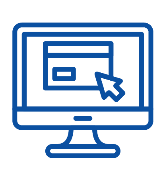 EU Science Hub: ec.europa.eu/jrc
@EU_ScienceHub
EU Science Hub – Joint Research Centre
EU Science, Research and Innovation
EU Science Hub
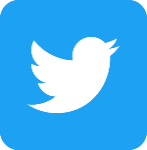 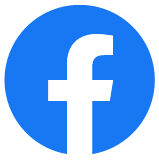 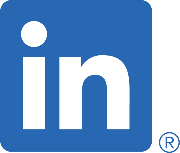 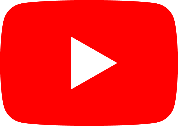 [Speaker Notes: Delete/update as appropriate]
Thank you
© European Union 2021
Unless otherwise noted the reuse of this presentation is authorised under the CC BY 4.0 license. For any use or reproduction of elements that are not owned by the EU, permission may need to be sought directly from the respective right holders.
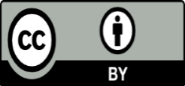 [Speaker Notes: Update/add/delete parts of the copy right notice where appropriate.
More information: https://myintracomm.ec.europa.eu/corp/intellectual-property/Documents/2019_Reuse-guidelines%28CC-BY%29.pdf]